СОБАКА – ДРУГ  ЧЕЛОВЕКА
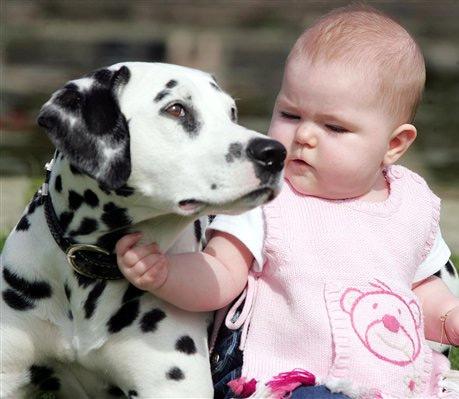 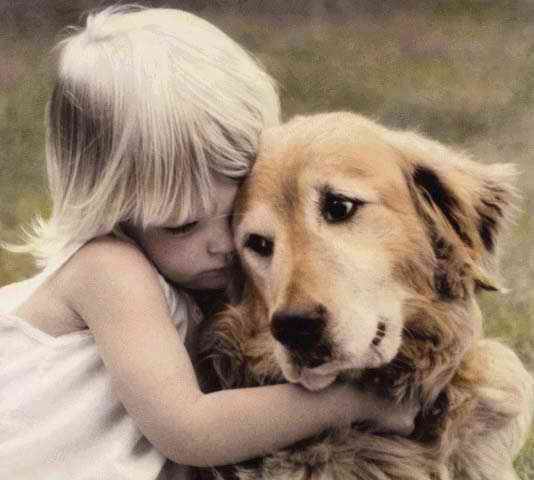 Старшая группа
Воспитатель: Резенова Мария Юрьевна
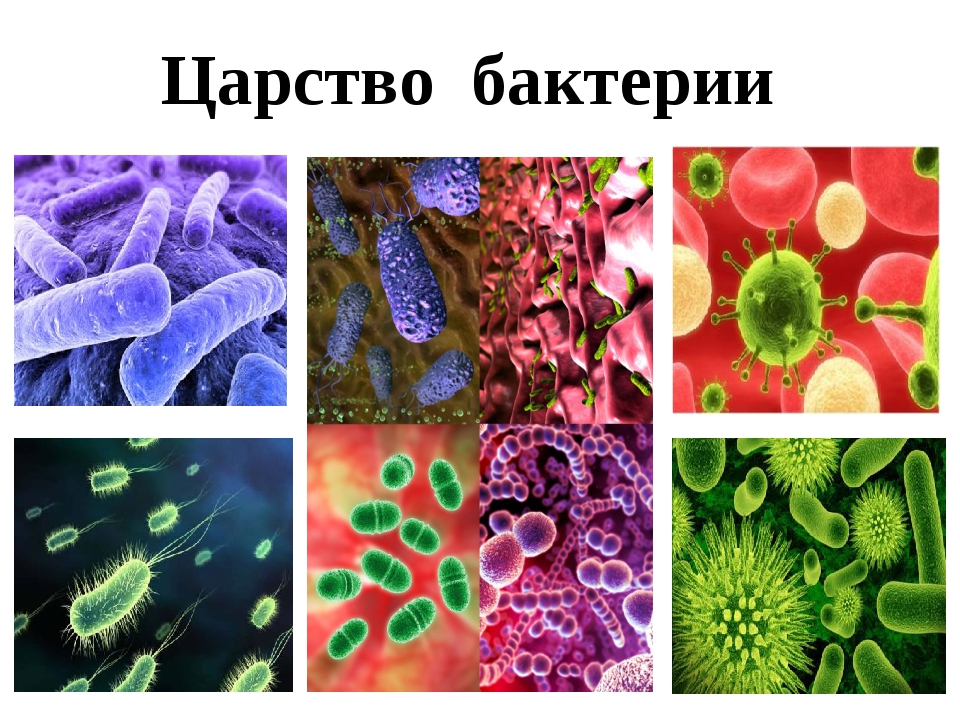 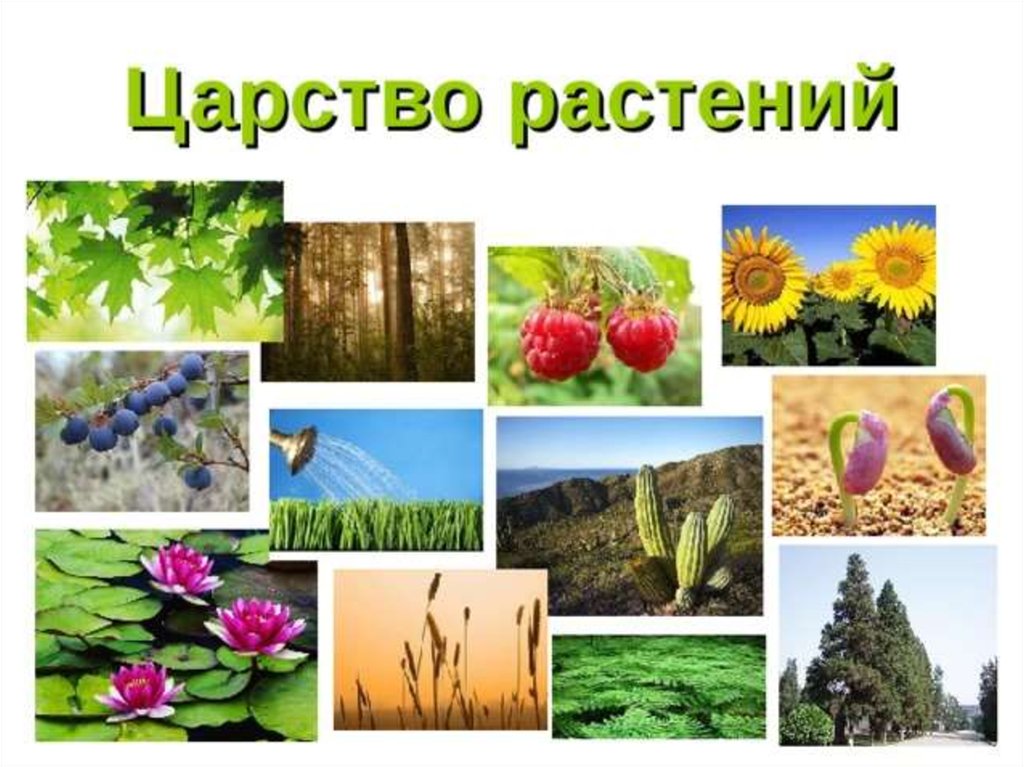 Царство животных
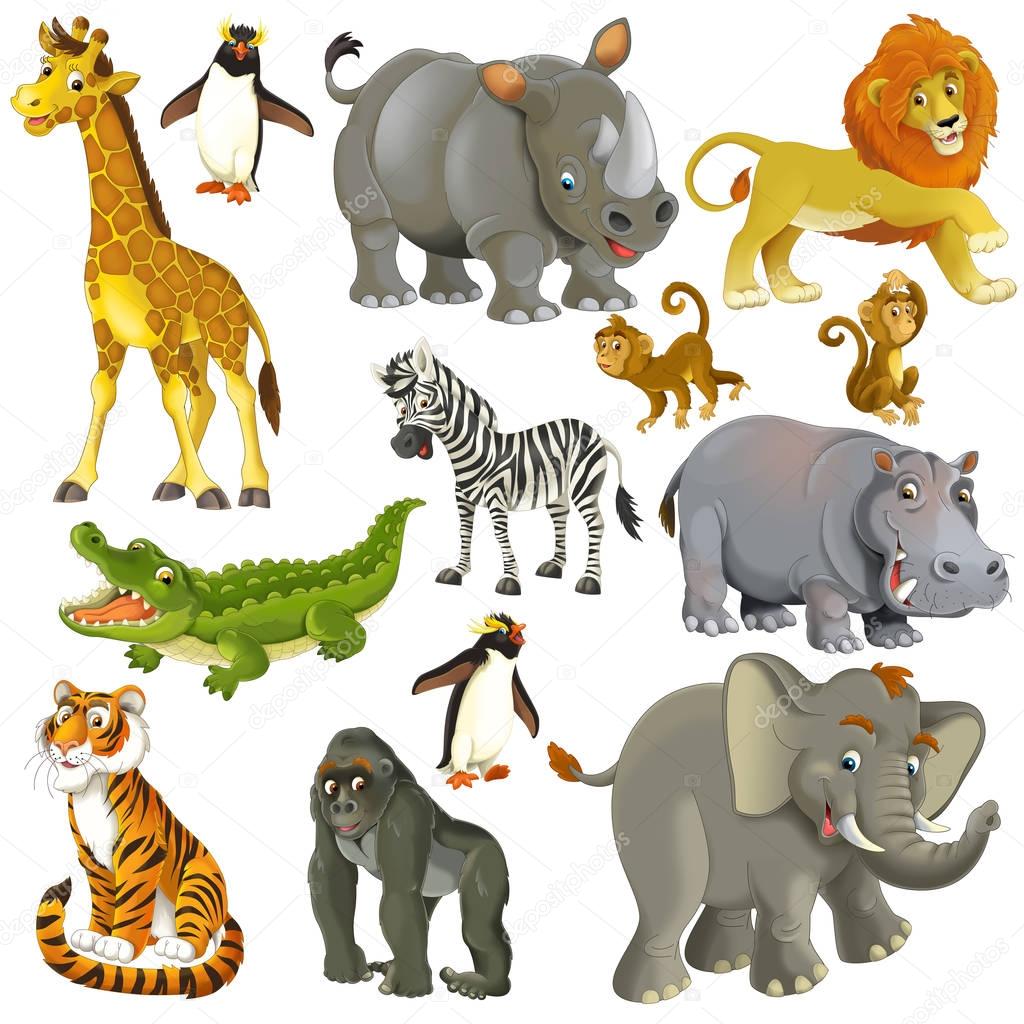 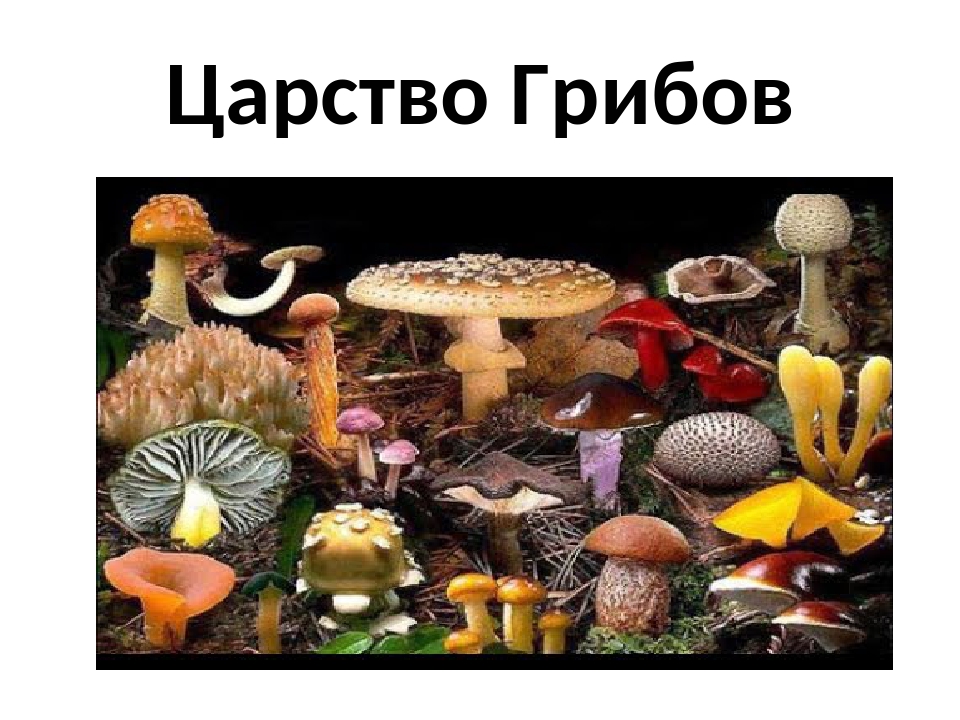 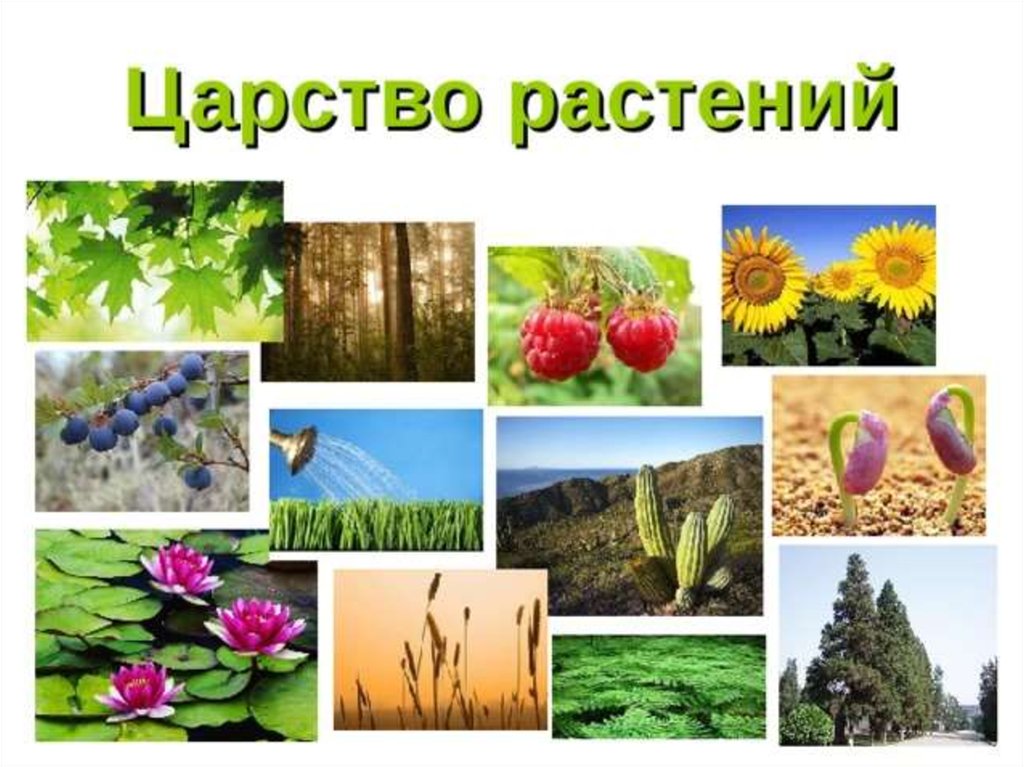 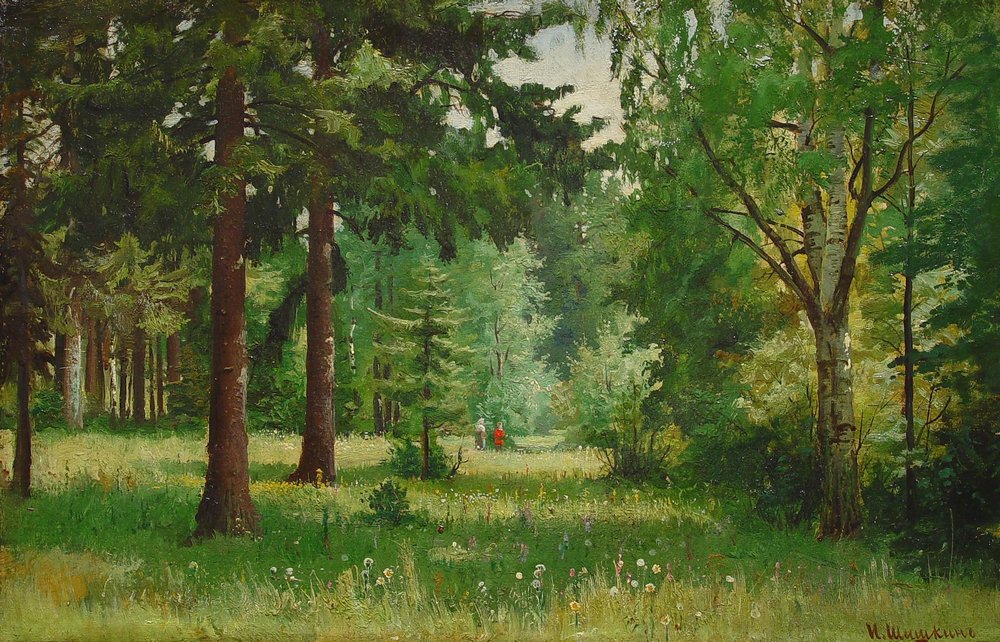 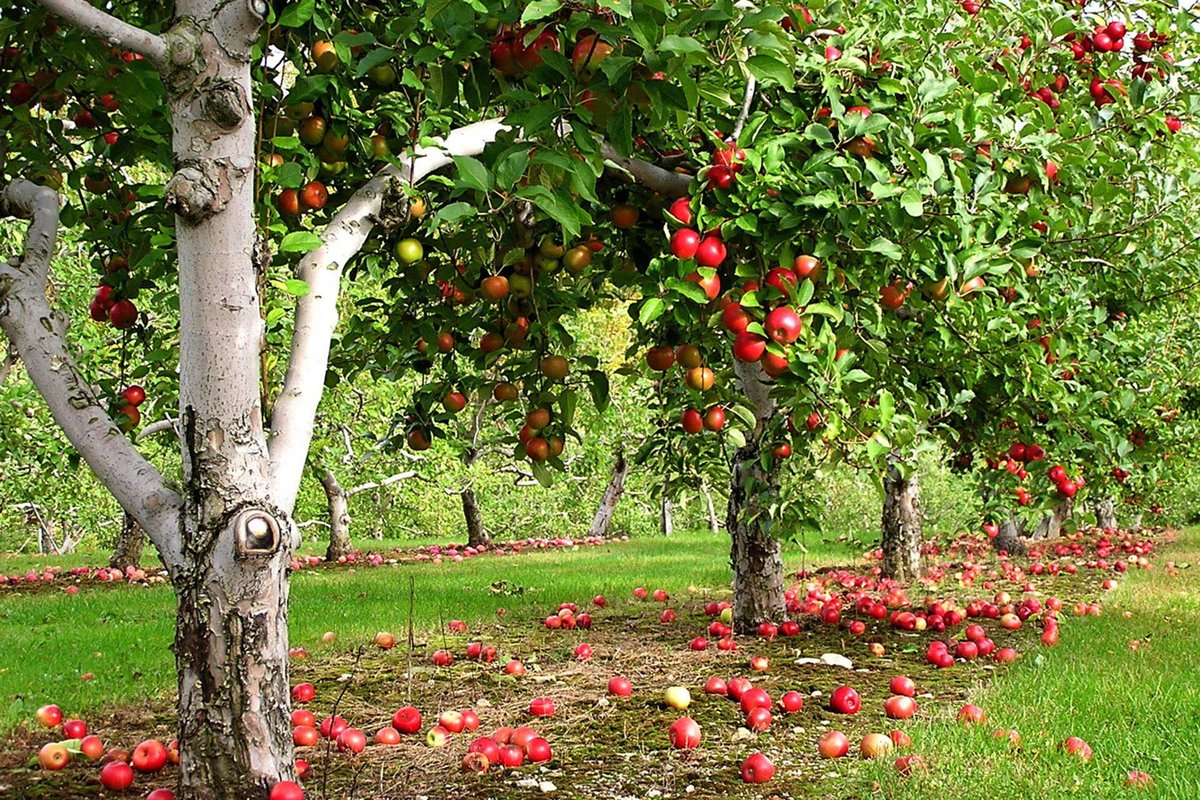 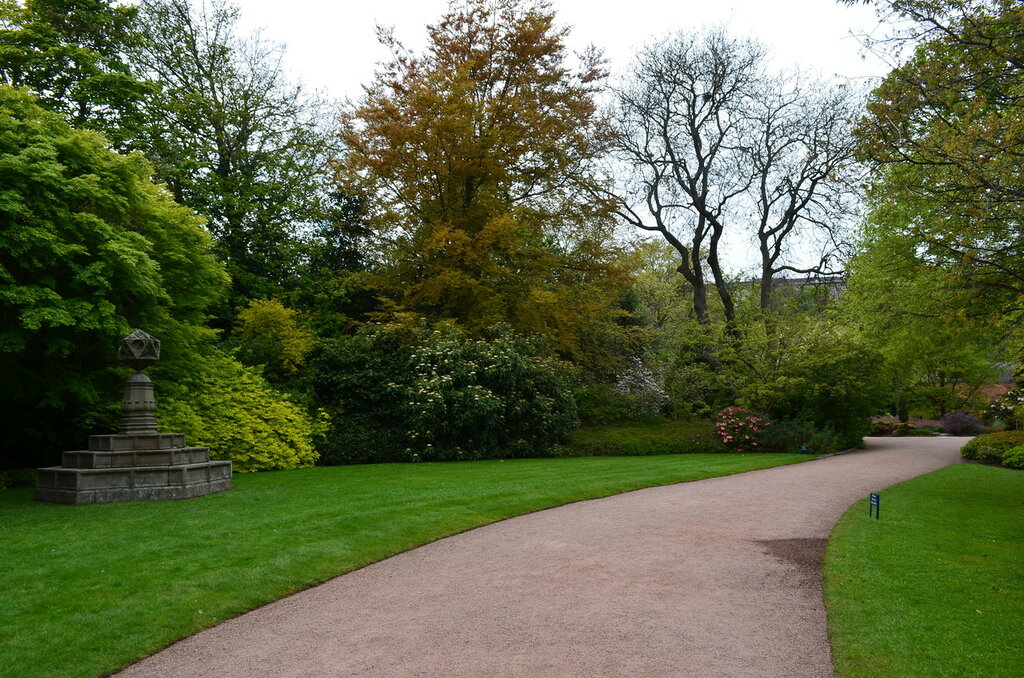 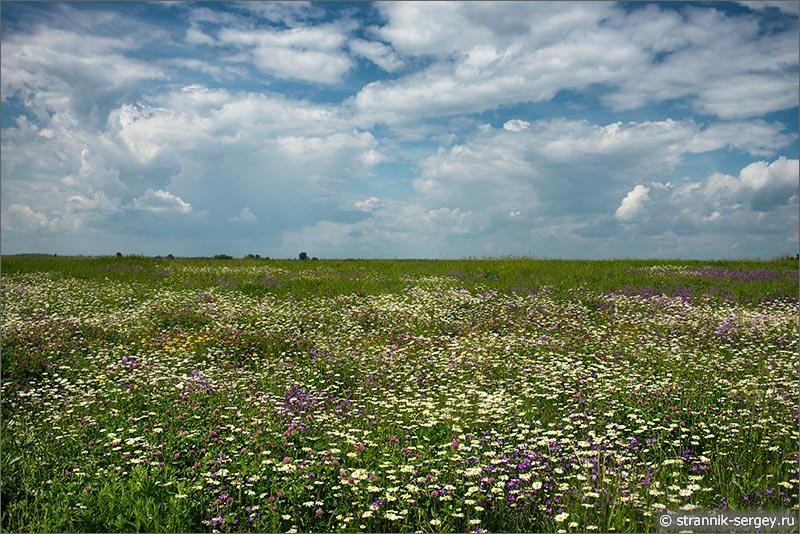 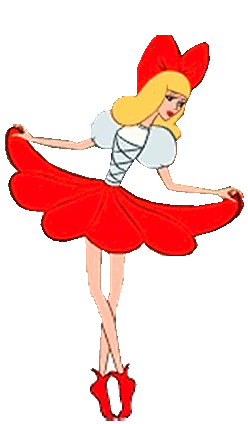 Игра «Четвертый лишний» с дюймовочкой
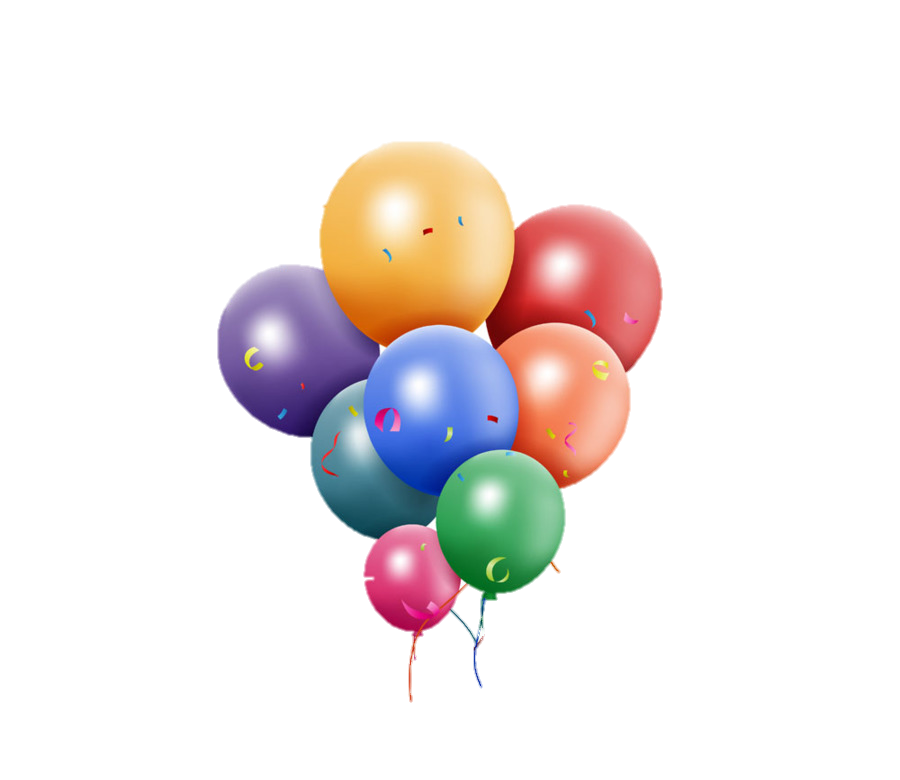 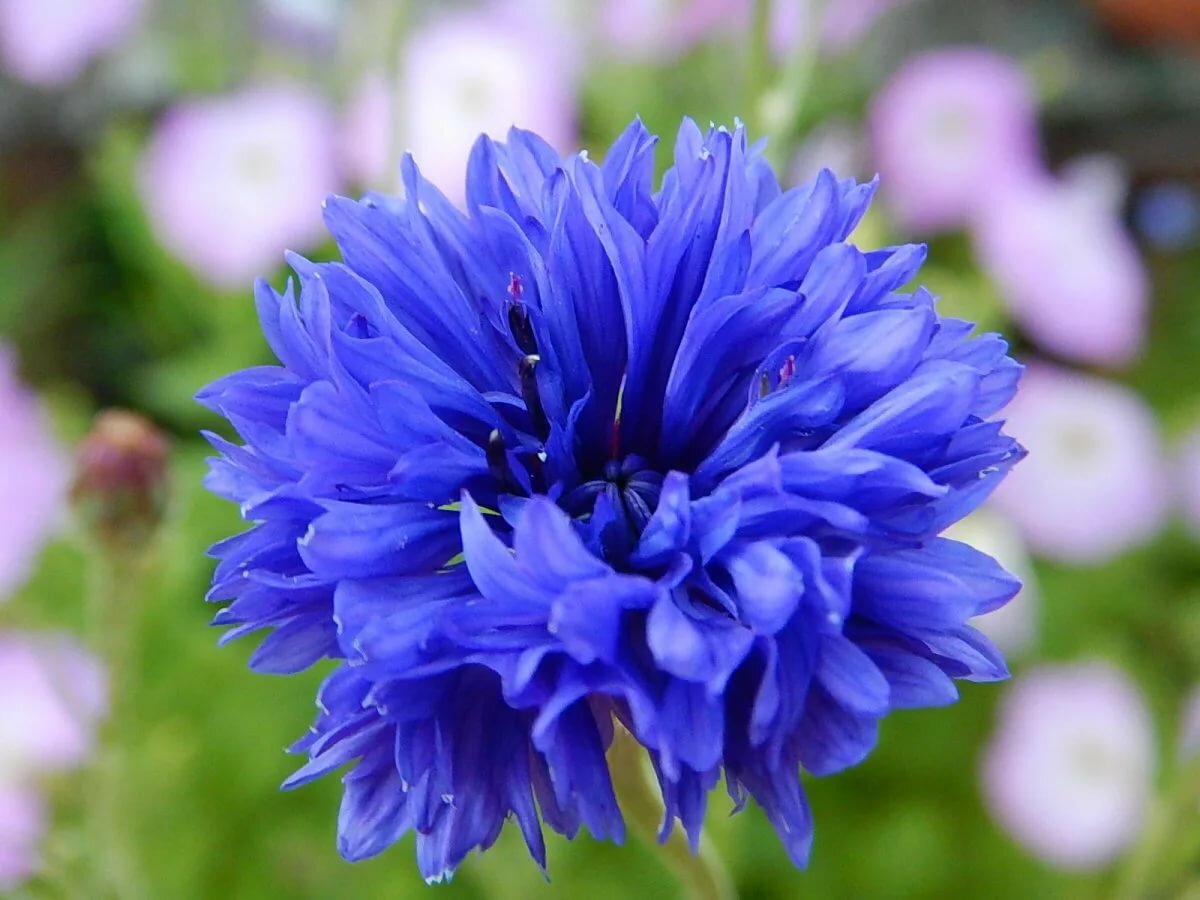 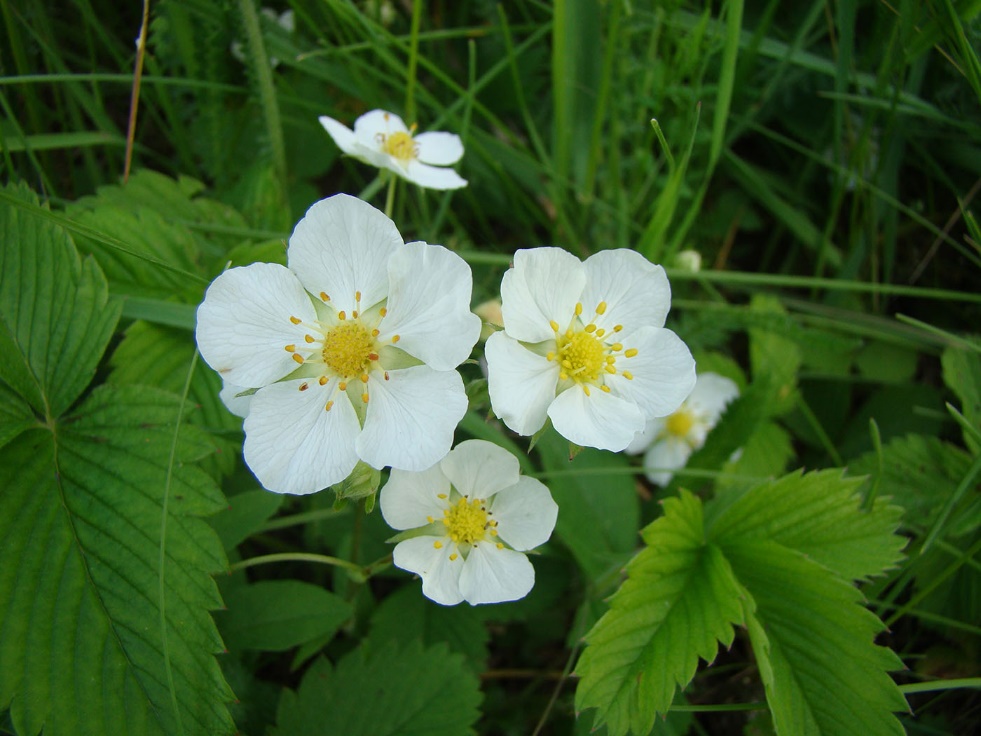 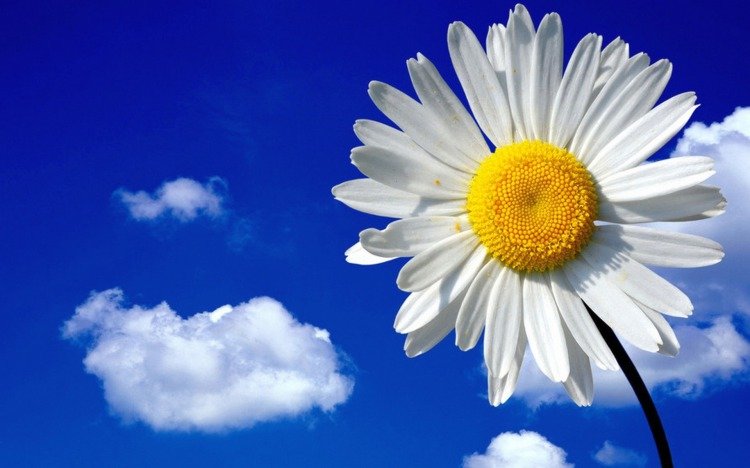 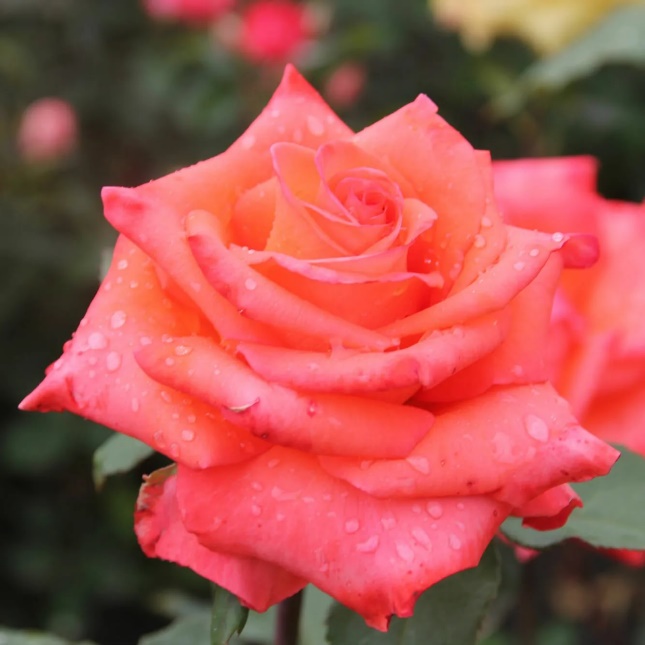 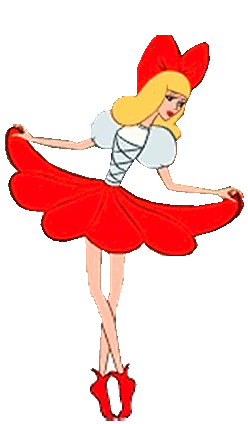 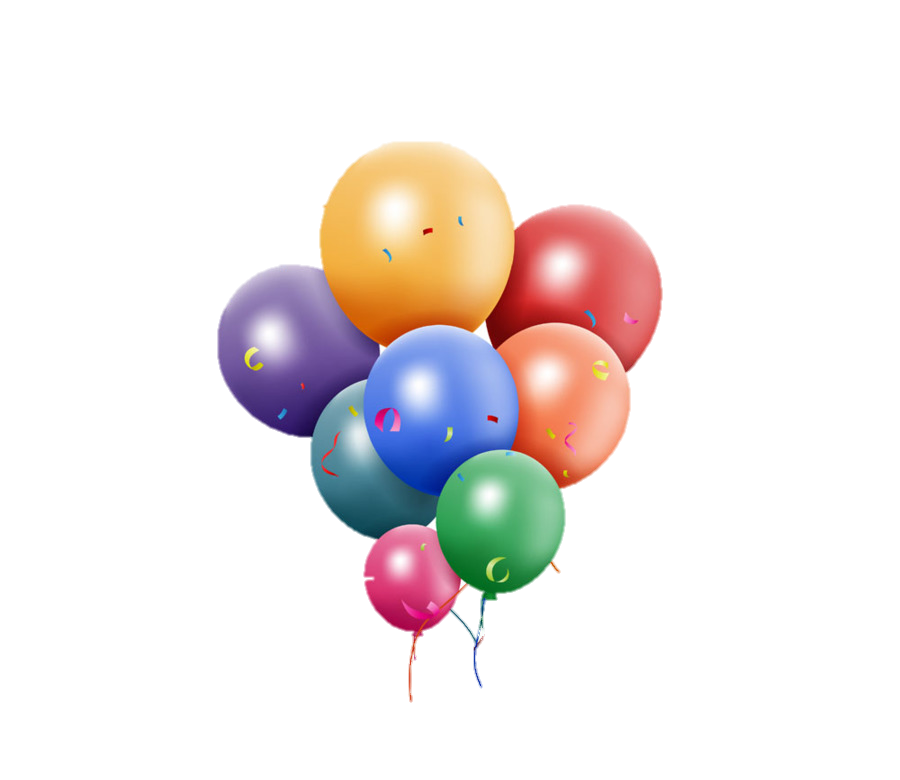 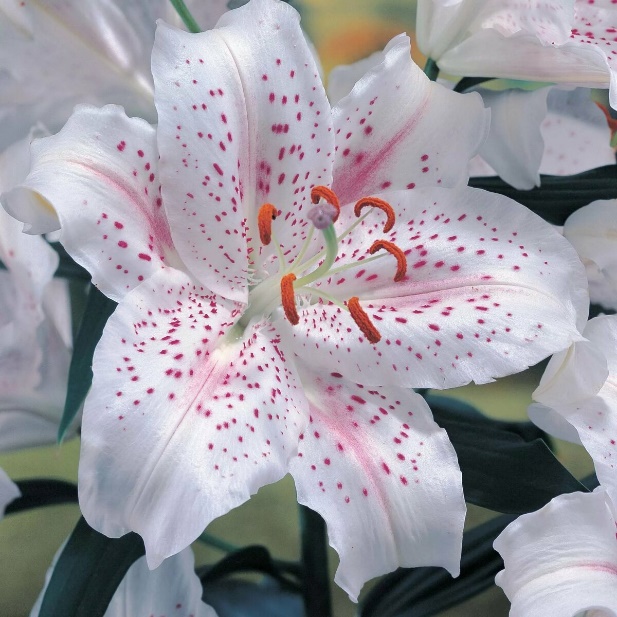 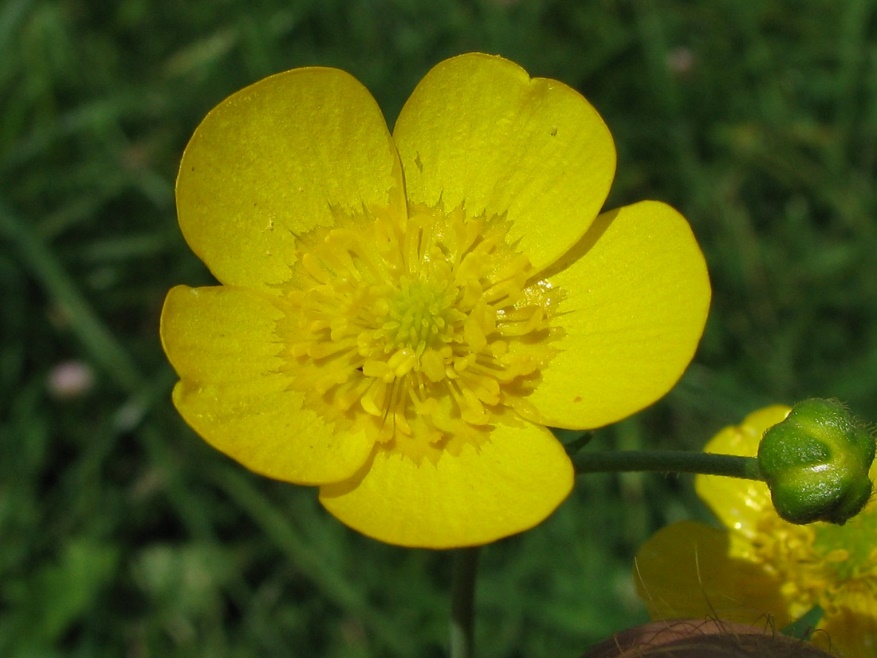 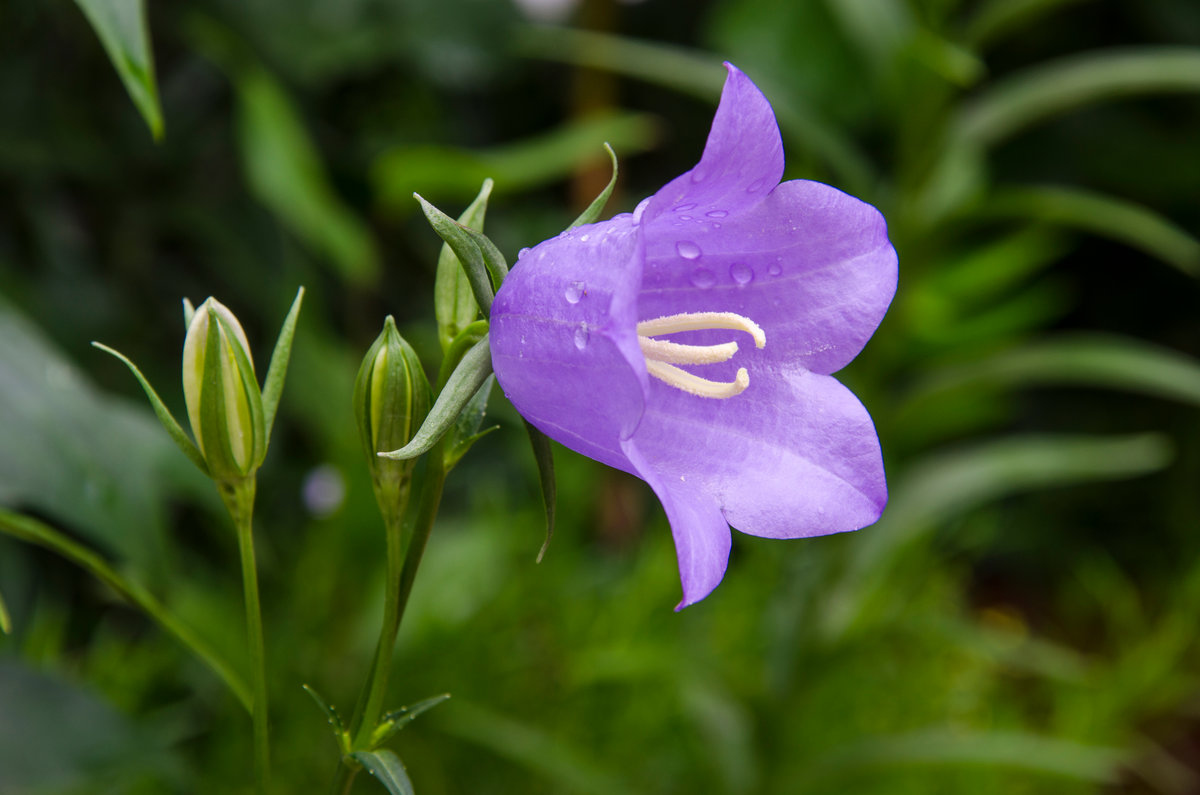 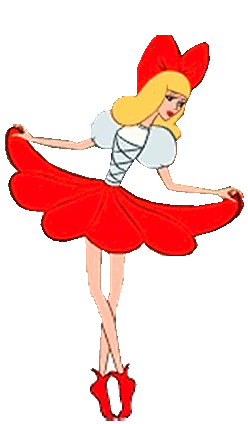 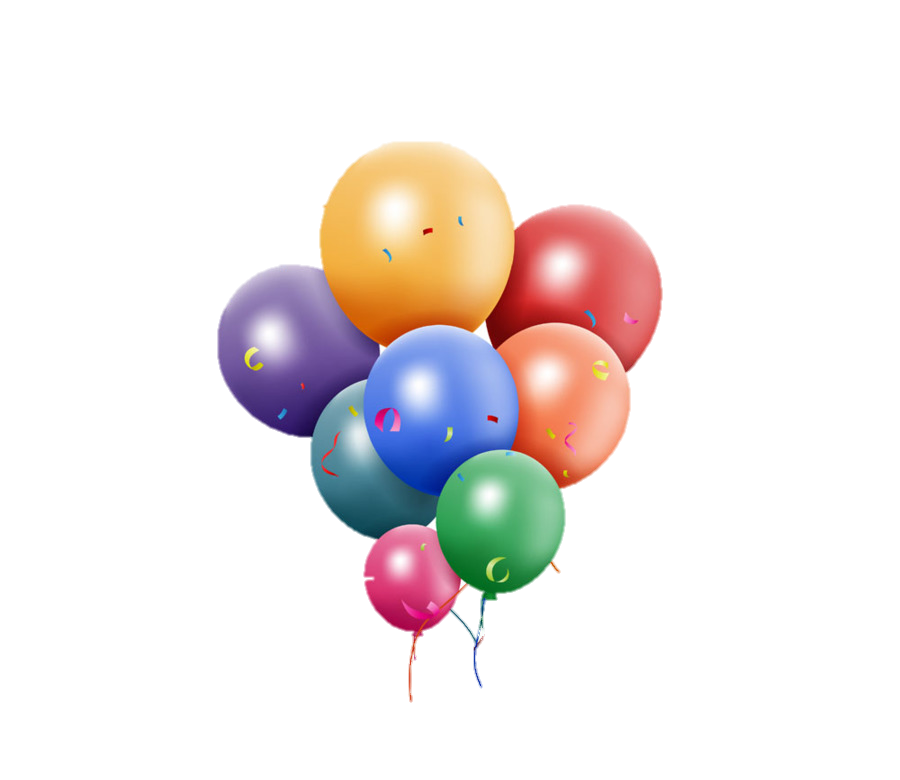 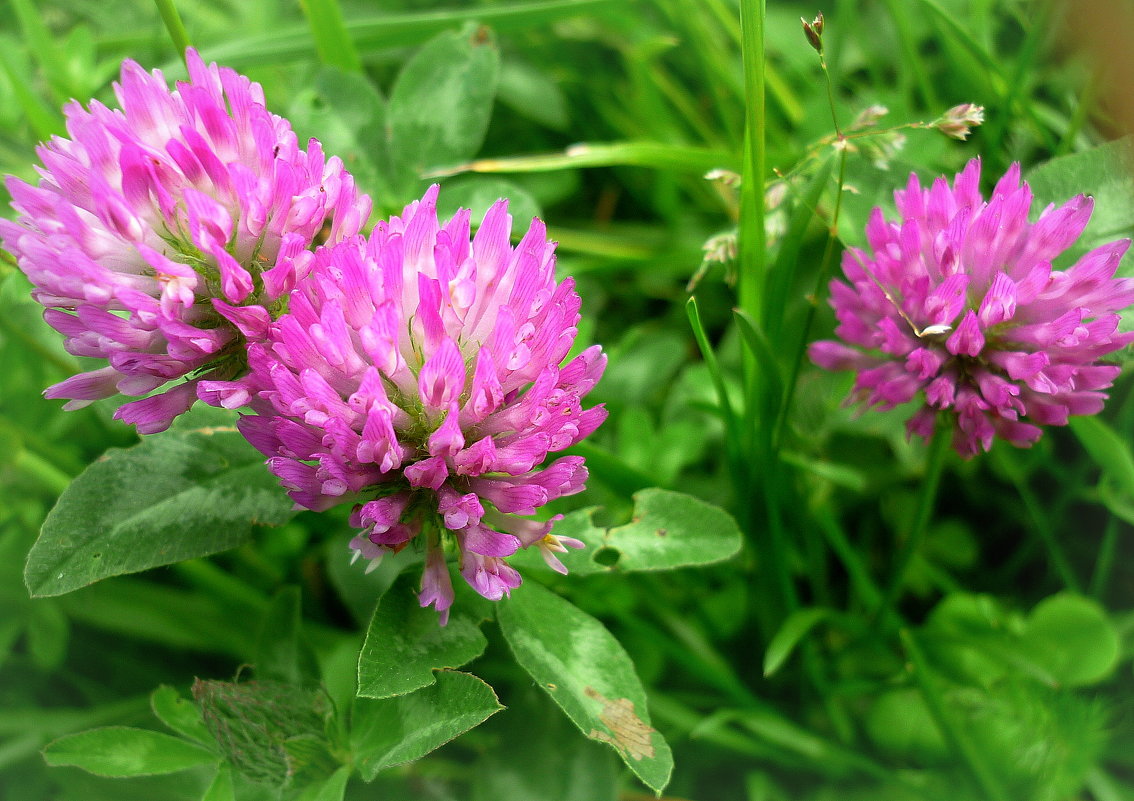 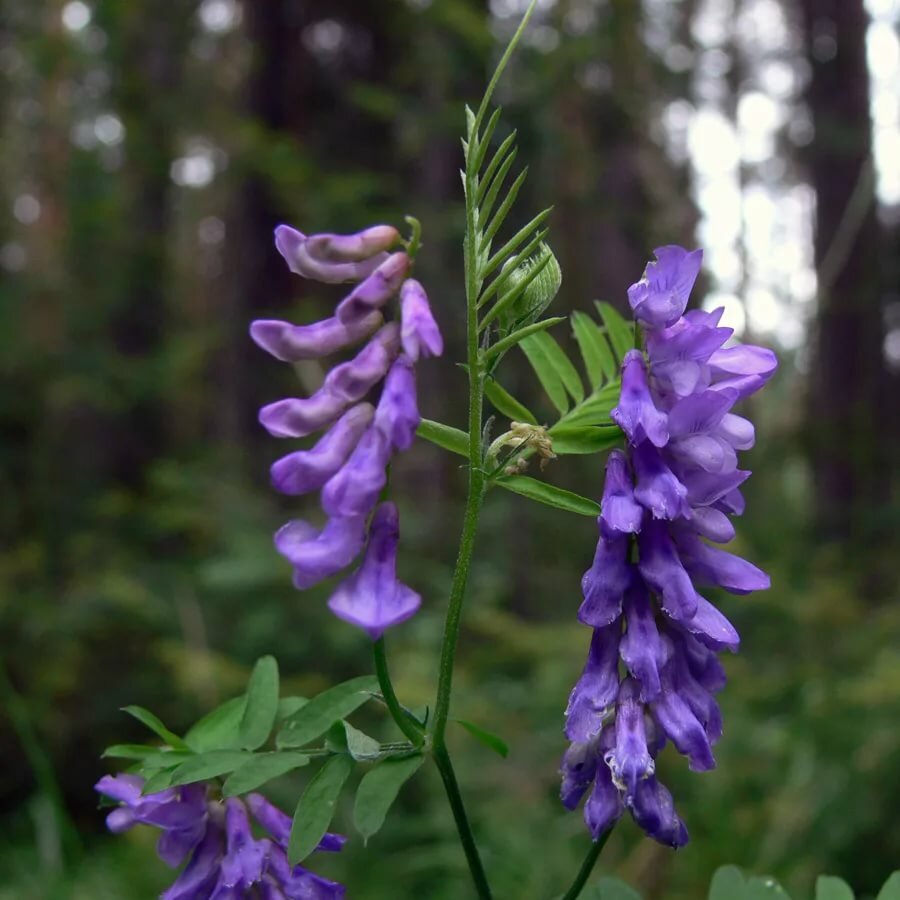 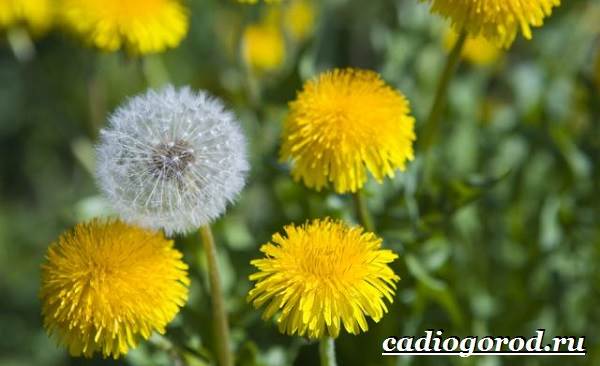 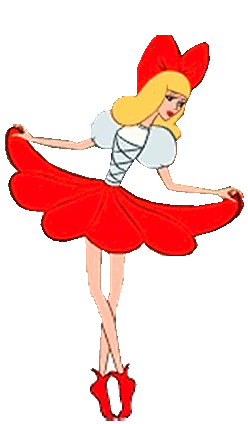 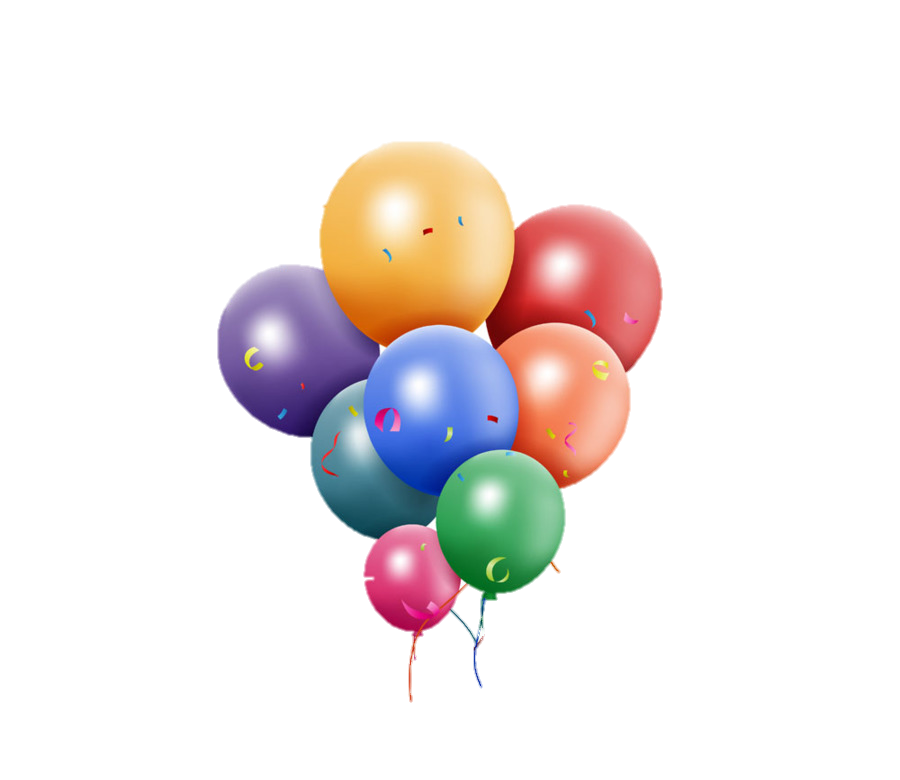 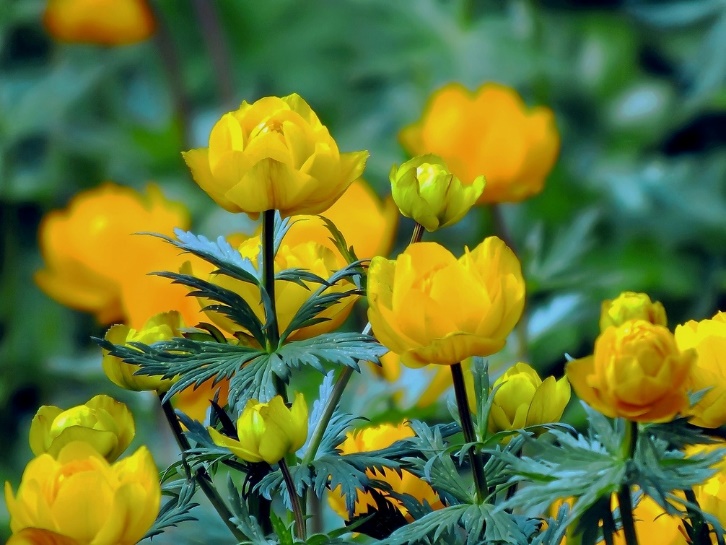 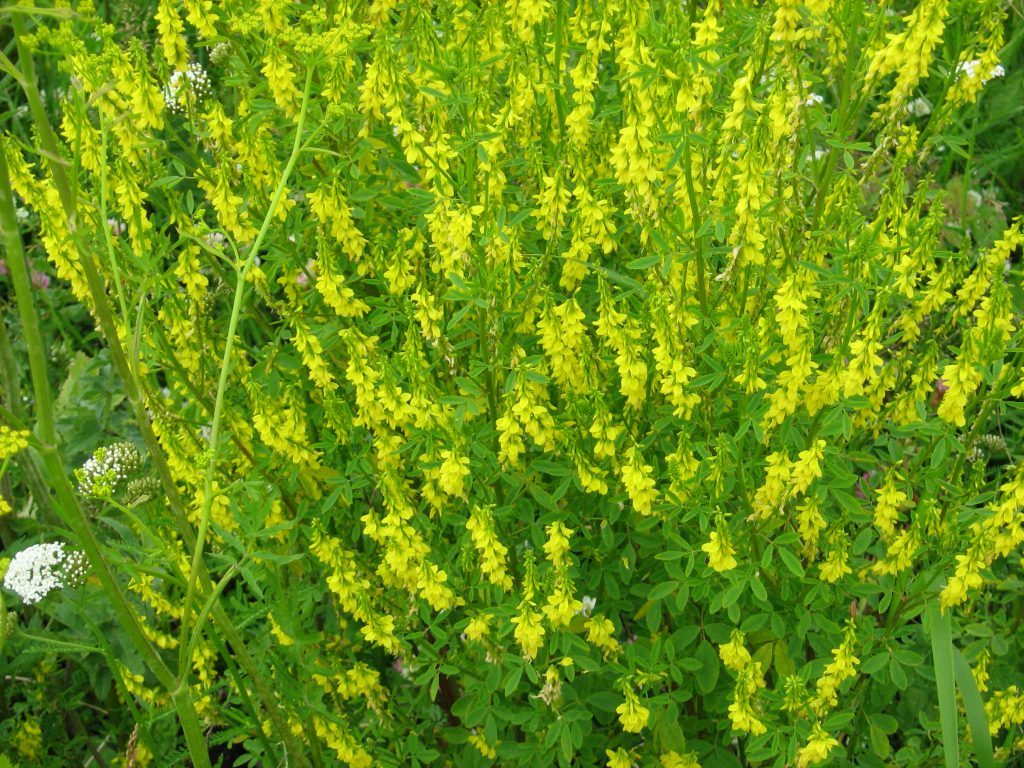 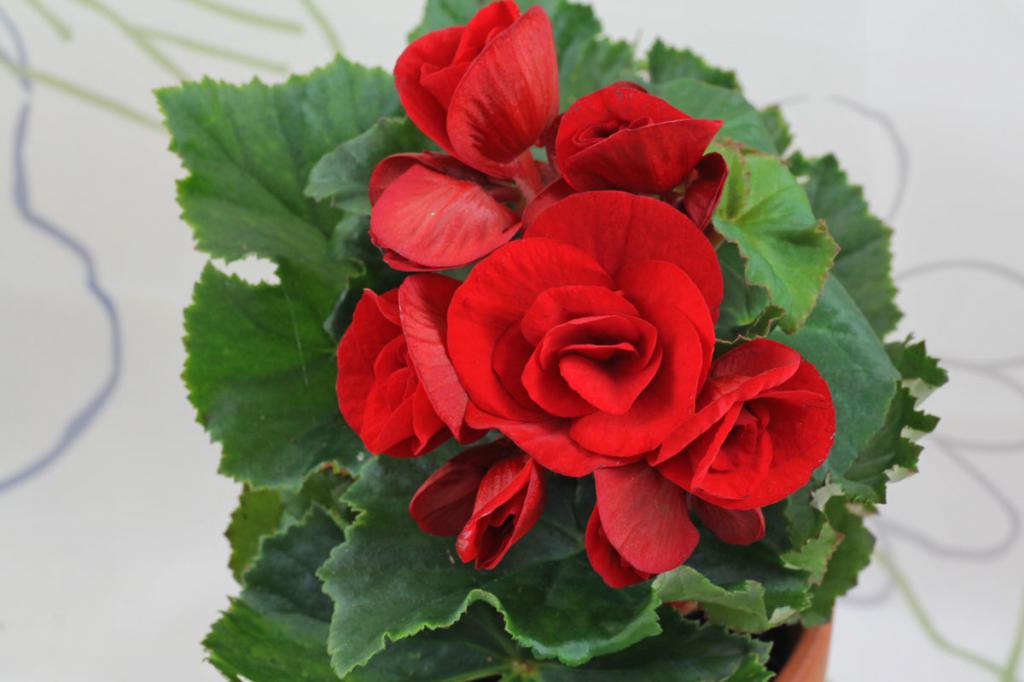 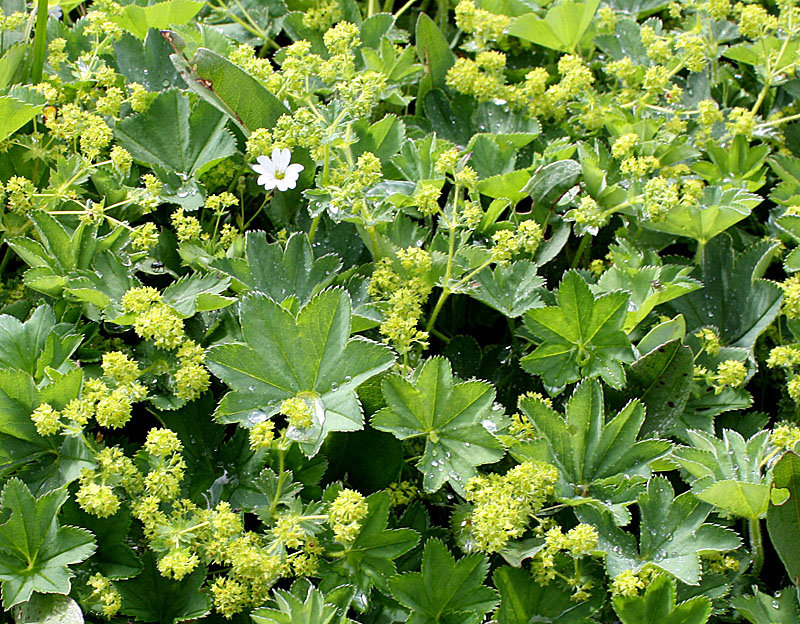 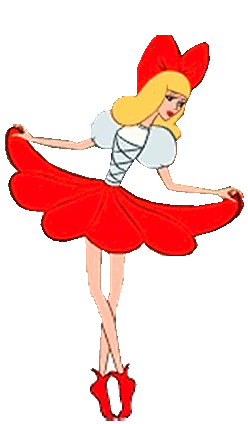 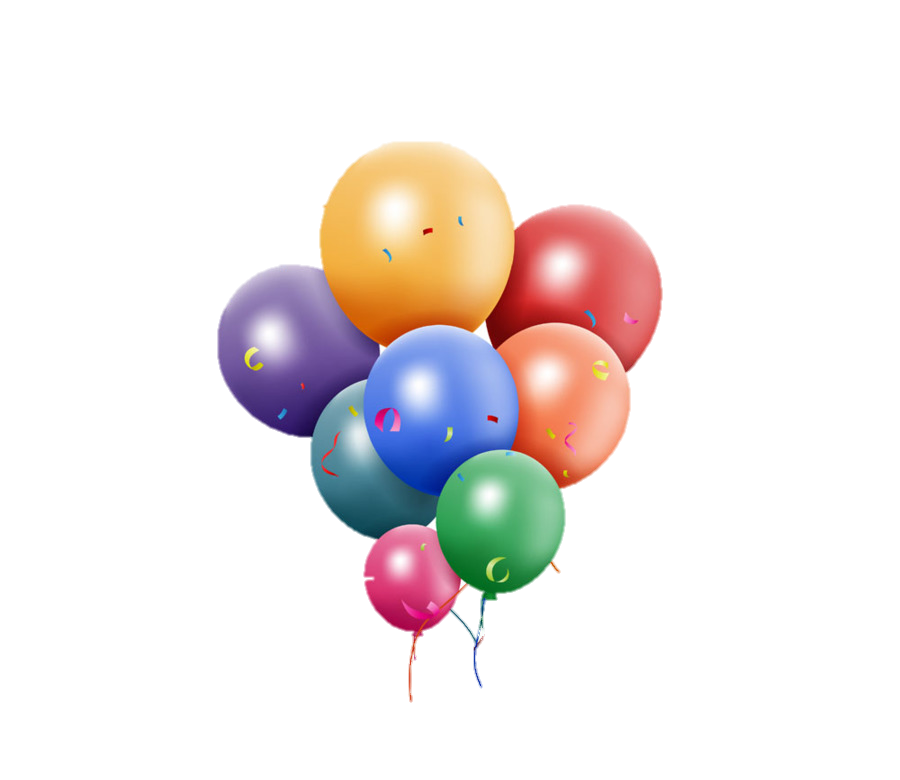 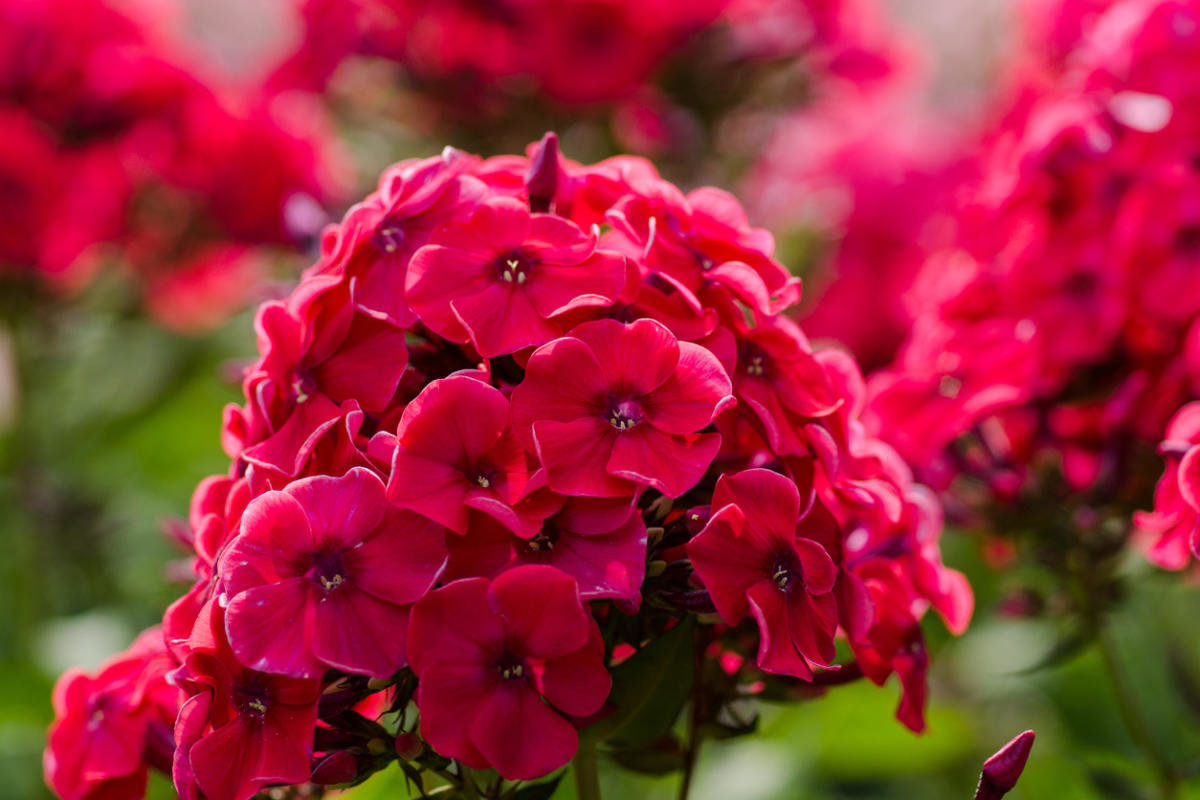 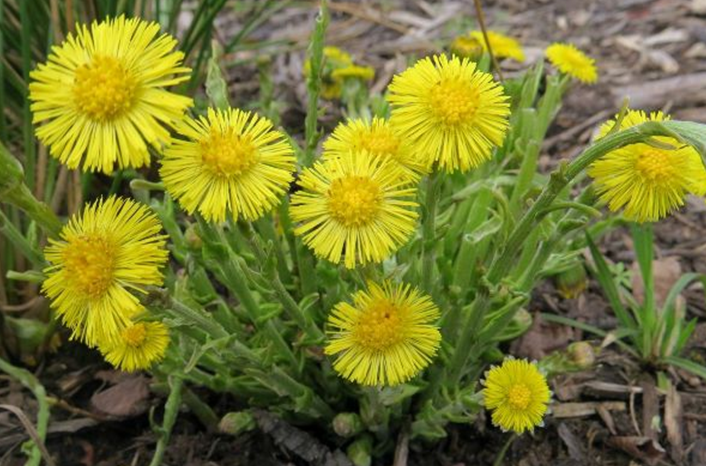 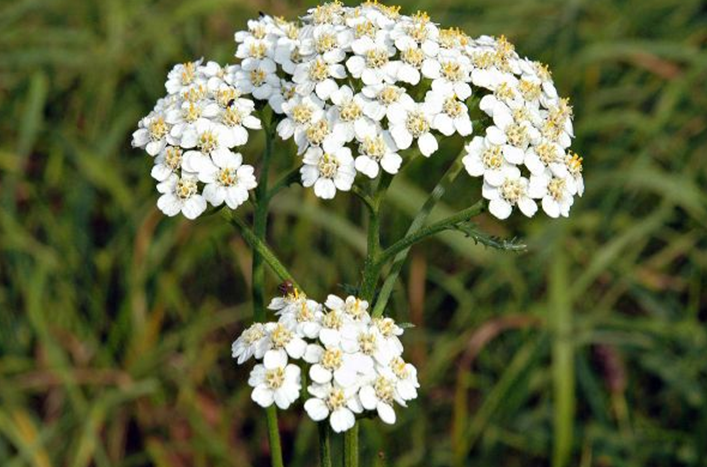 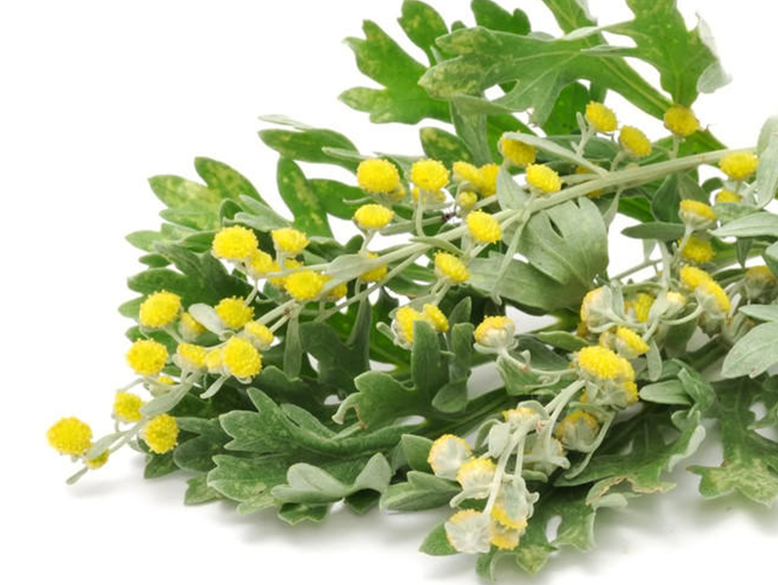 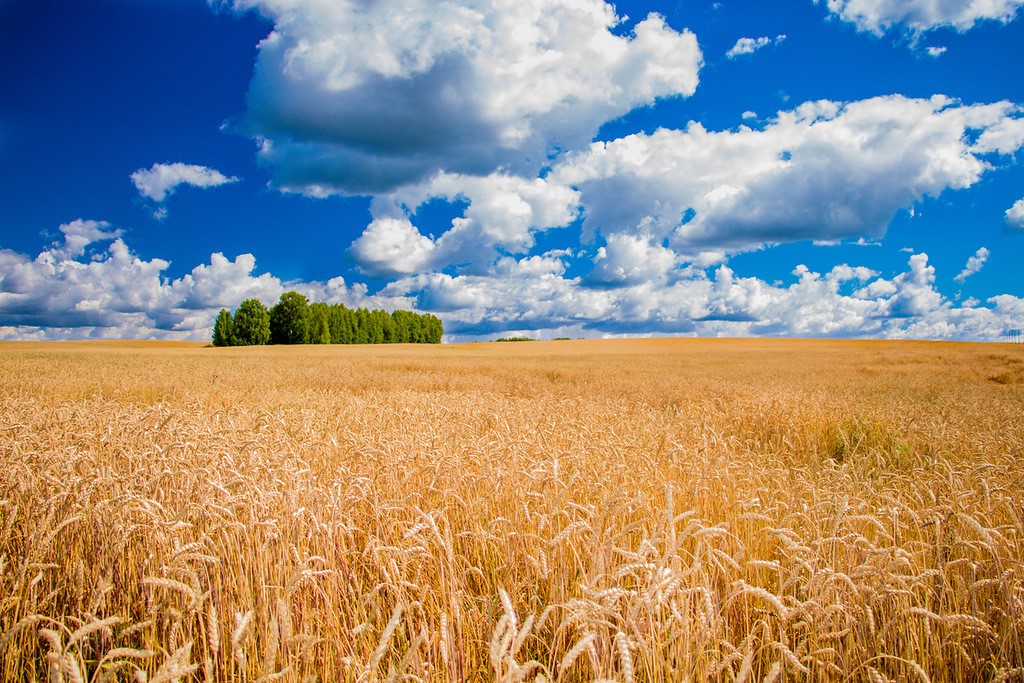 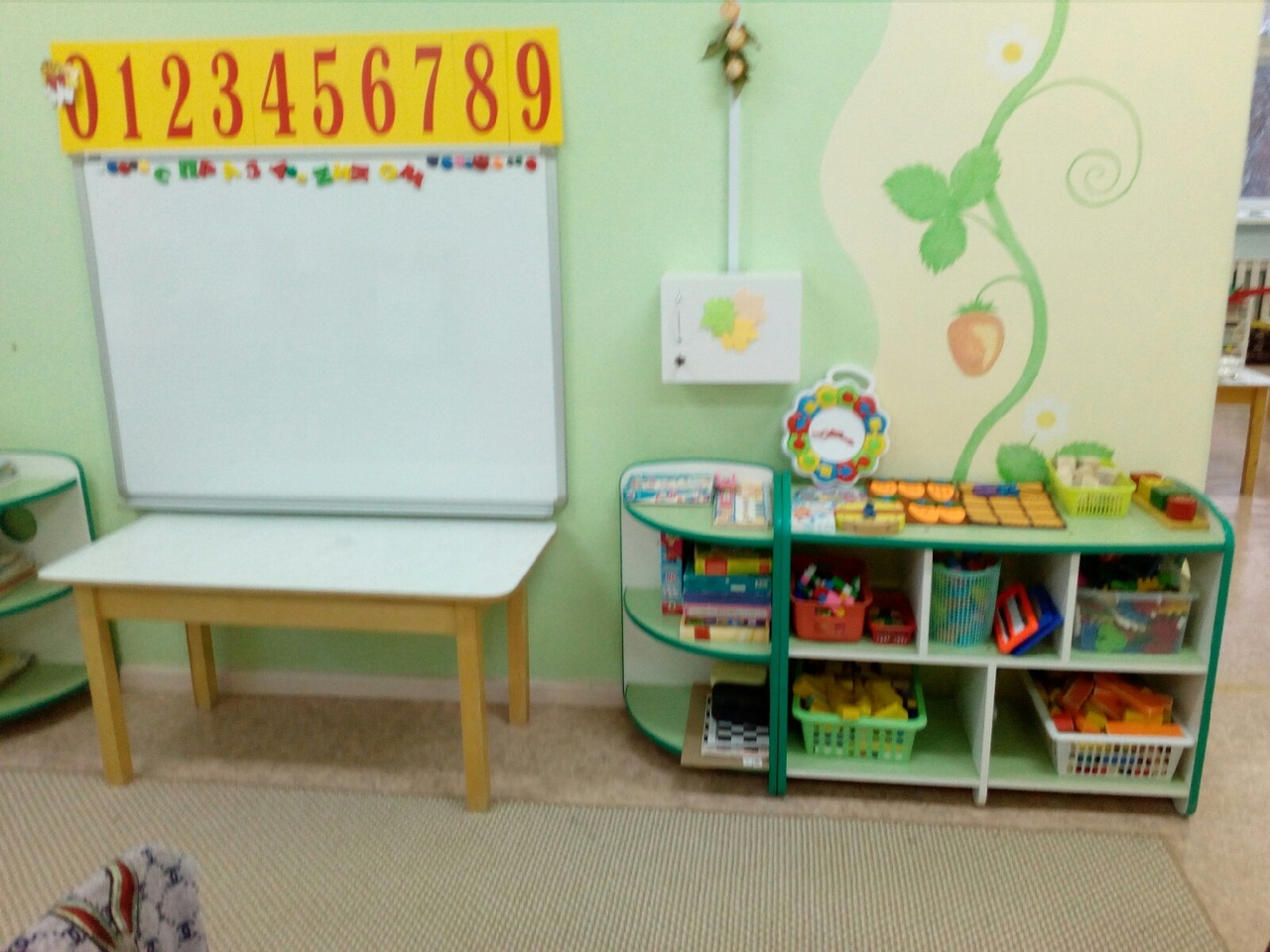 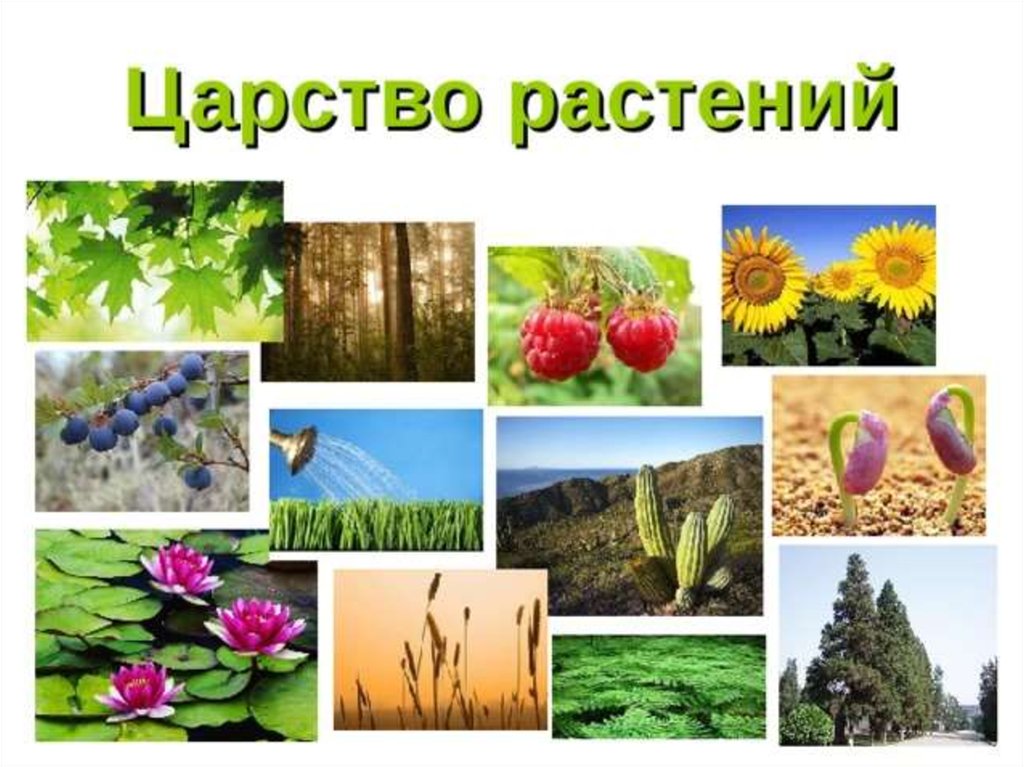